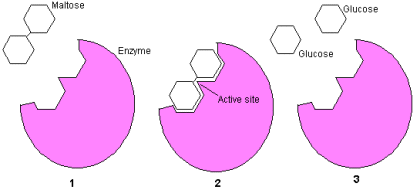 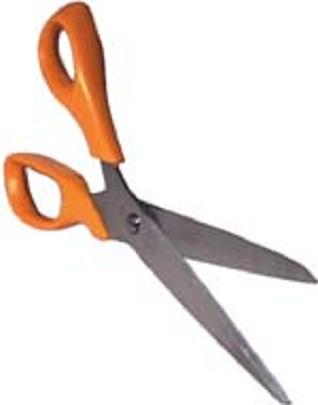 Zetmeel
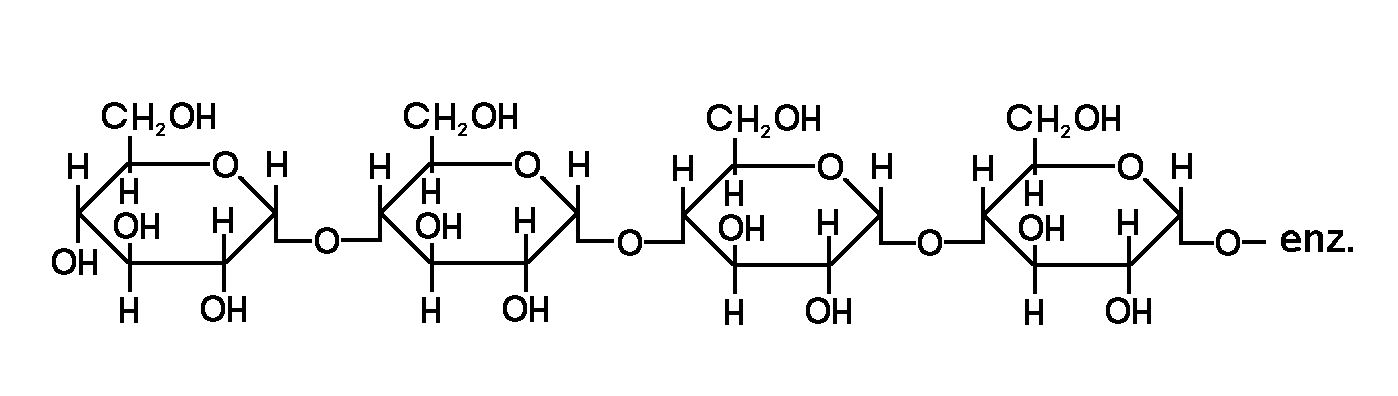 Glucose
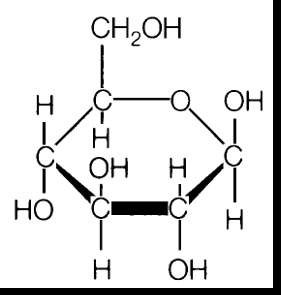 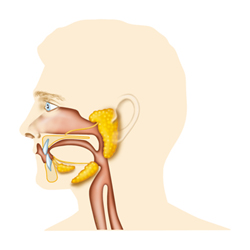 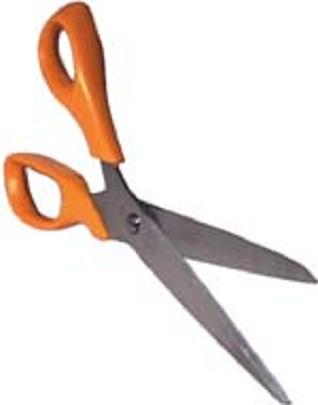 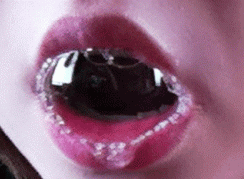 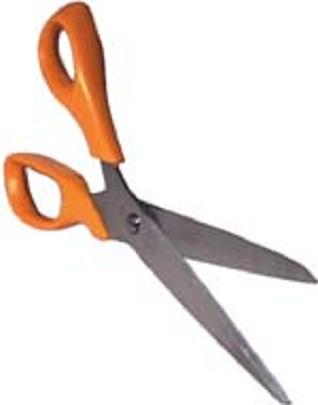 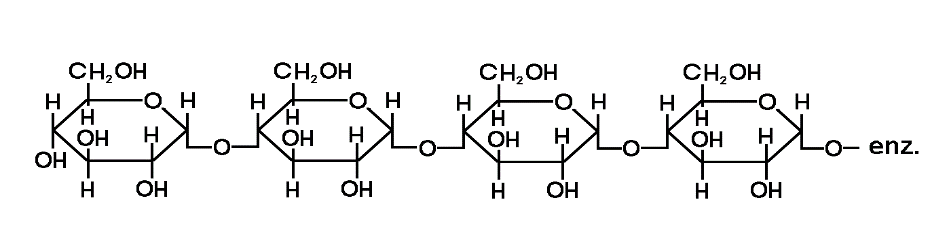 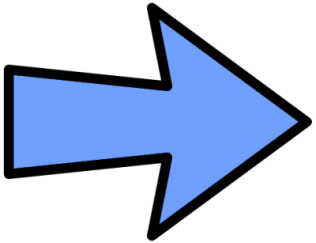 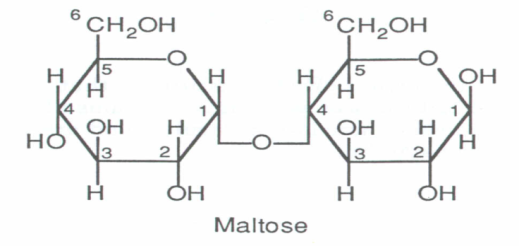 Maltose bestaat uit twee glucose moleculen die aan elkaar zitten.
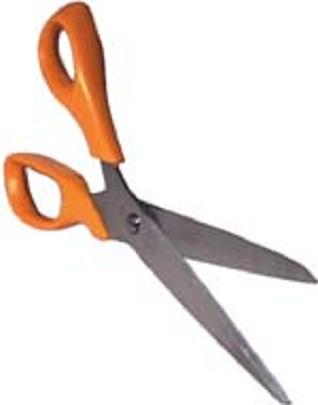 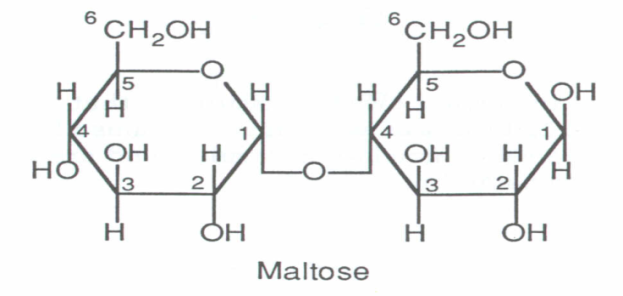 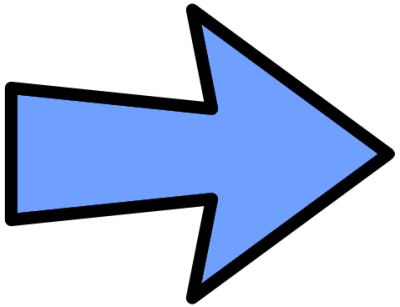 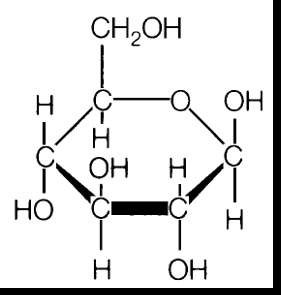 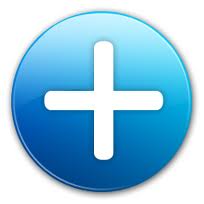 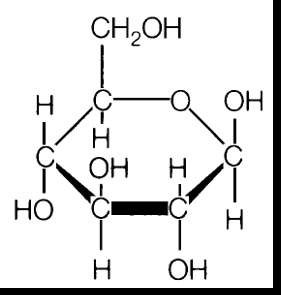 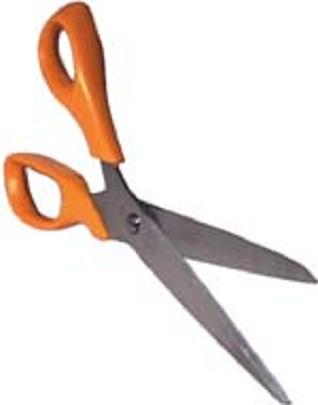 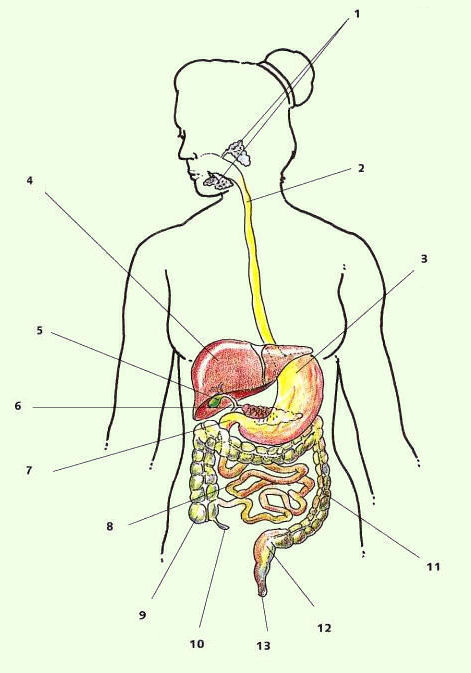